資料４
子どもの貧困対策の主な取組み
◆市町村への支援
市町村取組事例集の作成・公表
○市町村における以下の取組についてとりまとめ、令和３年３月に公表
　①子どもの貧困対策の推進に関する法律に基づく計画の策定状況（26市町）
　②支援につなぐ取組、地域の居場所への支援（27市町、64事業）
学校をプラットフォームとした地域・福祉との連携による子ども(保護者)を支援につなぐスキーム
◆取組の区分◆

(1)貧困などの困難を抱える子ども(保護者)
　を発見し、地域の見守りや支援につなぐ取組

　A 学校をプラットフォームとした支援や居場所
　　　へのつなぎ
　B 就学前から就学後の切れ目ない支援
　C 居場所と連携した見守り
　D 一元的な相談窓口の設置
　E その他、貧困などの困難を抱える子どもを
　　　支援につなぐための市町村独自の取組

(2)地域の居場所への支援
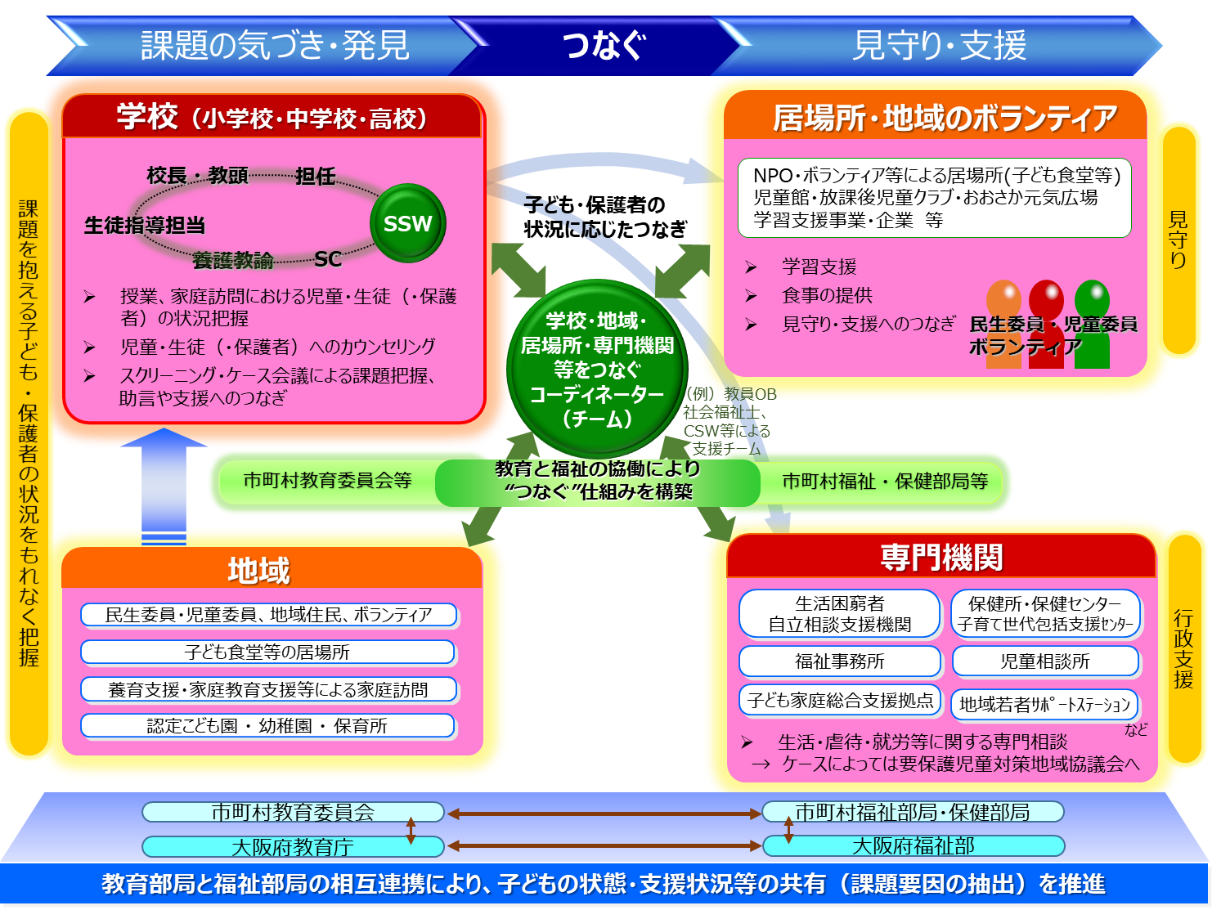 子どもの貧困緊急対策事業費補助金
○対象事業：課題を有する子どもや保護者を発見し、支援へのつなぎや見守り等を行う取組

○補助率等：補助率１／２、補助金限度額2,000万円（予算2.5億円の範囲内で交付）

○活用状況：R２…26市町 220,606千円　　　R３(交付決定)…27市町 249,988千円
新子育て支援交付金（優先配分枠）
○対象事業：府が設定するモデルメニューに適合する事業
　　　　　　　　（R３：37メニュー、うち子どもの貧困対策関係２メニュー）

○配分方法：1事業あたり500万円を上限とし、市町村が設定する優先順位に基づき
 　　　　　　　　 予算(5億円)の範囲内で交付

　◆子どもの貧困対策関連メニュー
◆寄附金を活用した取組
子ども輝く未来基金
○概要：子どもの貧困対策について、社会全体での取組みを進めるという機運を高めるとともに、
　　　　　　府民や企業等からの善意の受け皿とする「子ども輝く未来基金」を設置し、
　　　　　　直接子どもに提供できるものを基本に活用（平成30年3月28日創設）

○寄附の受入状況：336,030千円（企業等143件、個人261件） ※R3.12末現在

　　　　　　　　　　　　　 うち　R２　189,700千円（企業等22件、個人91件）
　　　　　　　　　　　　　　     R３　　24,886千円（企業等63件、個人63件） ※R3.12末現在
○基金を活用した事業
◆ひとり親家庭への支援
府立母子・父子福祉センターにおける相談支援・就業支援等＜R2.6.15開設＞
○対象：府内（大阪市・堺市・豊中市を除く）在住のひとり親家庭、寡婦の方等

○内容：生活・離婚前後・法律・面会交流・養育費等の各種相談
　　　　　　ヘルパー派遣、就職やキャリアアップに向けた支援等

　　　　　　※～R2.6.14は事業委託により実施
離婚前後の親支援講座＜R3新規＞
○対象：離婚前後の父母

○内容：「離婚を考えた時の基礎知識」「子どものためにできること（面会交流、養育費等）」
　　　　　　「ひとり親当事者の経験談の共有」についての講座を開催
　　　　　　（9月・11月・12月・1月の４回）
養育費確保支援事業＜R３新規＞
○対象：郡部（８町１村）在住の児童扶養手当受給者（同様の所得水準を含む）

○内容：①公正証書等作成費用支援
　　　　　　　 養育費に関する公正証書の作成費用や家庭裁判所の調停又は裁判に係る費用を支給
　　　　　　 （限度額：公正証書作成4万3千円、調停申立て・裁判7万6千円） 

　　　　　　②養育費保証契約における保証料支援
　　　　　　　 保証会社と養育費保証契約を締結する際に必要な費用を支給
　　　　　　　（契約締結に要した費用と養育費の１か月分の額を比較して少ない方の額　5万円限度）
ひとり親家庭住宅支援資金貸付事業＜R3新規＞
○対象者：大阪府内（大阪市、堺市を除く）在住のひとり親の方
　　　　　　　（要件）
　　　　　　　　・原則として児童扶養手当の支給を受けている方（同等の所得水準を含む）であって
　　　　　　　　　母子・父子自立支援プログラムの策定を受けている
　　　　　　　　・貸付けを受けた日から１年以内に「就職」又は「プログラム策定時より高い所得が
　　　　　　　　 見込まれる転職等」をする意思がある　等

○貸付額：家賃の実費（月額上限４万円、最長12か月まで）

○返還免除：貸付けを受けた日から１年以内に就職又はプログラム策定時より高い所得が見込まれる
　　　　　　　　　転職等をし、１年間引き続き就業を継続したときは、返還免除

○実施主体：社会福祉法人大阪府母子寡婦福祉連合会
ひとり親雇用等貢献企業顕彰（子育てハートフル企業顕彰）＜ R3新規＞
○内容：母子家庭の母及び父子家庭の父（ひとり親）の雇用や子育てをしやすい職場環境づくりに
　　　　　　積極的に取り組む企業（団体）を表彰

○募集期間：7月29日～10月15日

○受賞団体：２団体　
　　　　　　　　　　　　（表彰区分(1)ひとり親の雇用促進等に貢献し、功績が顕著である企業等：１団体
　　　　　　　　　 　　 　 表彰区分(2)ひとり親の雇用促進等の機運醸成につながる優れた支援や取組を行っている企業等：１団体）